Main Injector Single Bunch Tune Measurements
Duncan Scott 
Main Injector Department
Introduction
How will the Main Injector respond to higher intensity beams?
Currently slip stacking gives ~ 1011 particles per bunch 
Project X has 3 1011 particles per bunch
What experiments can we do now to compare with simulations?
Can we generate beams with > 1011 particles?
Space Charge Tune Shift
Exp. 1: Using beam from booster
Studied beam for 2.5 seconds @ 8 GeV in the MI 
Nominal tune Qh=26.47 Qv=25.43
Chrom, -7
Fix Qh(v) change Qv(h) 
Measure: 
Transmission (beam in / beam out )
Tune (using bpms) 
Beamsize / Emittance (wirescanner) 
Injection dp/p
Example Experiment 1 Data
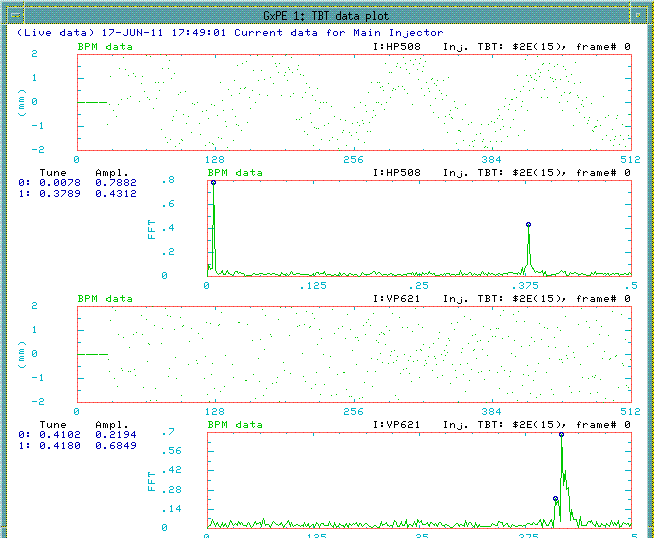 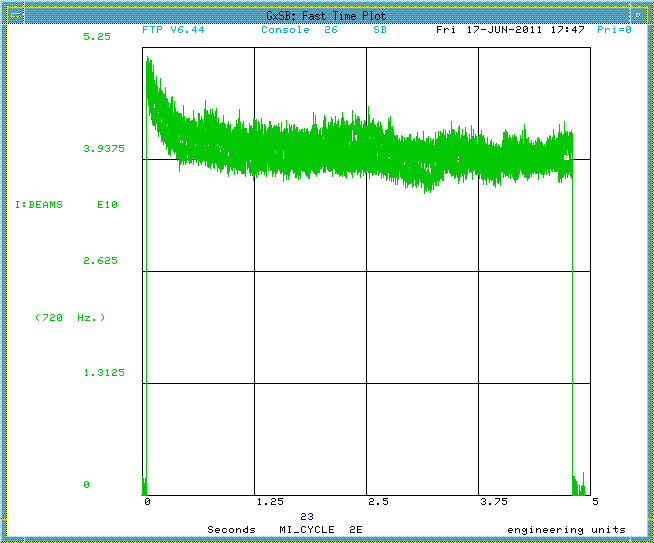 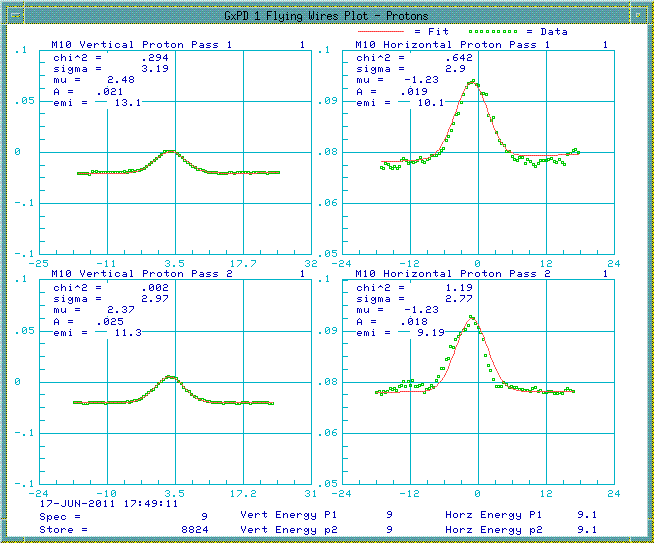 As well as using existing console programmes we can analyse Wall Current Monitor data
WCM Data
WCM data shows loss of intensity in bunches
Each bunch loses similar intensity
Signal can be integrated to give bunch intensity loss with time
Can also measure bunch length
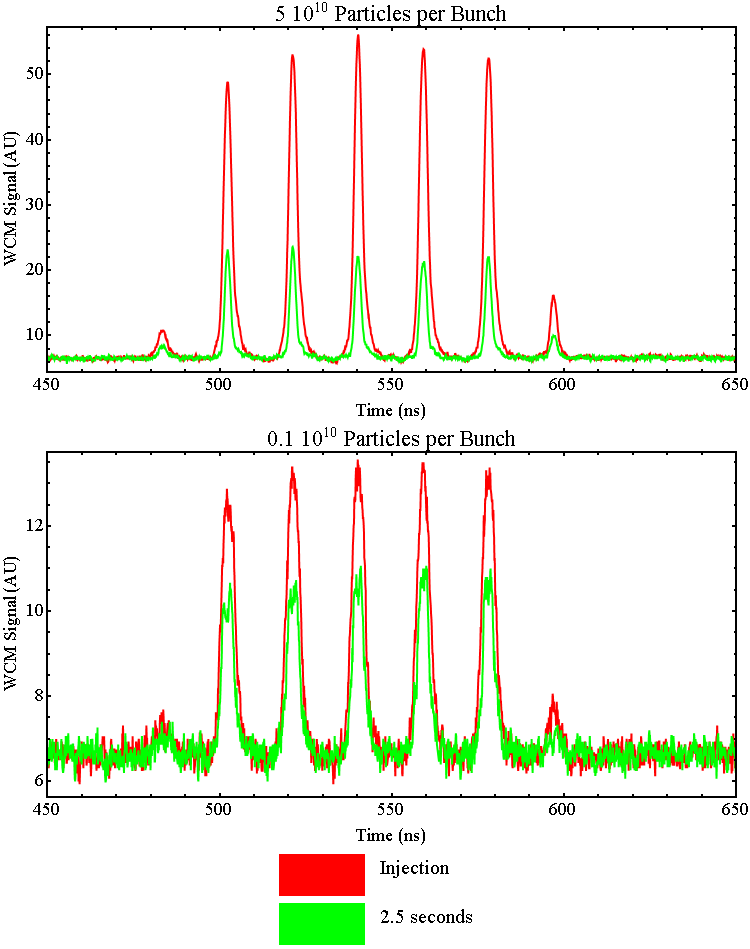 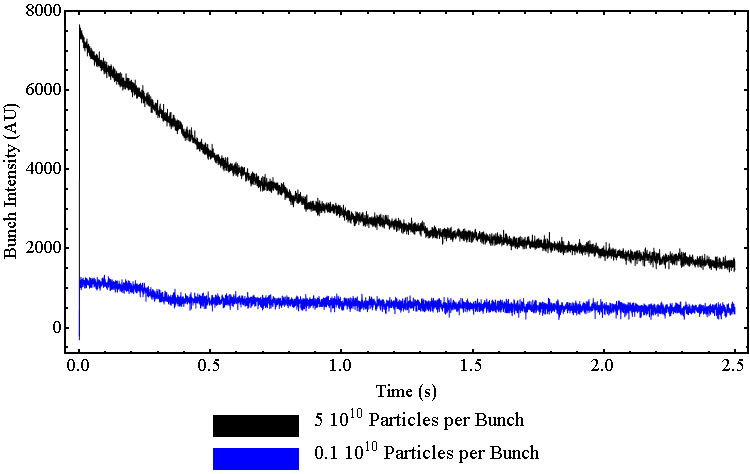 Relate WCM signal to beam intensity
Integrate WCM signal and compare to IBEAM to get bunch intensities
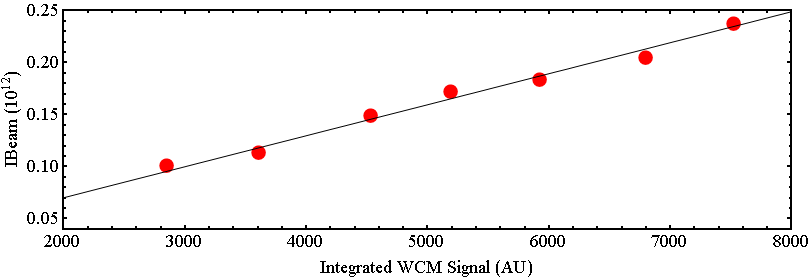 Transmission vs Tune
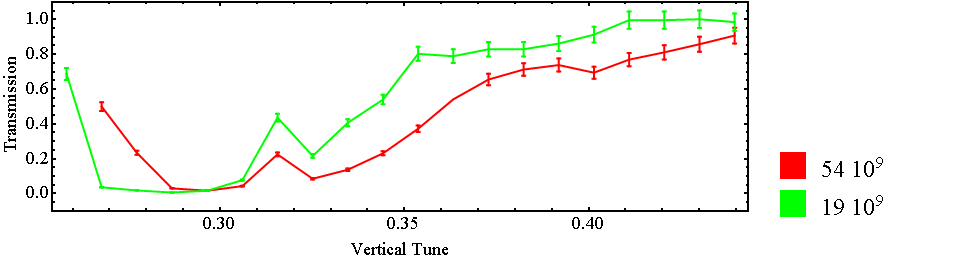 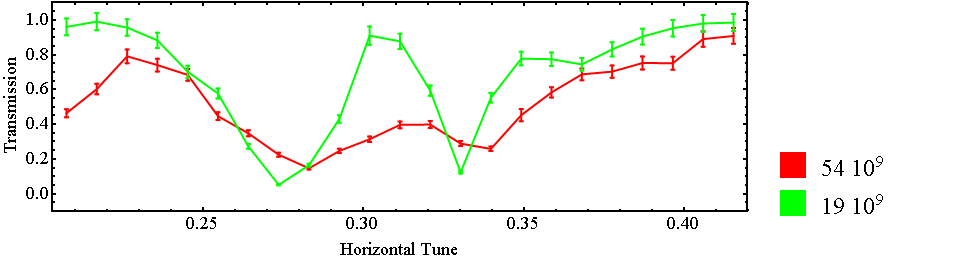 Higher Intensity Bunches: Coalescing
Coalescing Can give higher intensity bunches
Initial bunches in 53 MHz RF
Rotate bunches in 2.5 MHz RF
Recapture in 53 MHz RF
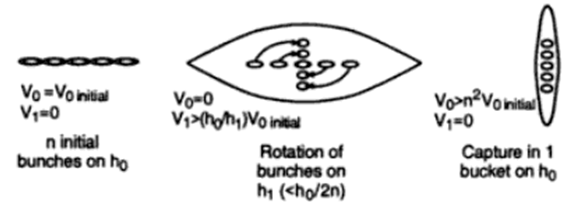 Energy Spread at Rotation Determines Coalescing Efficiency
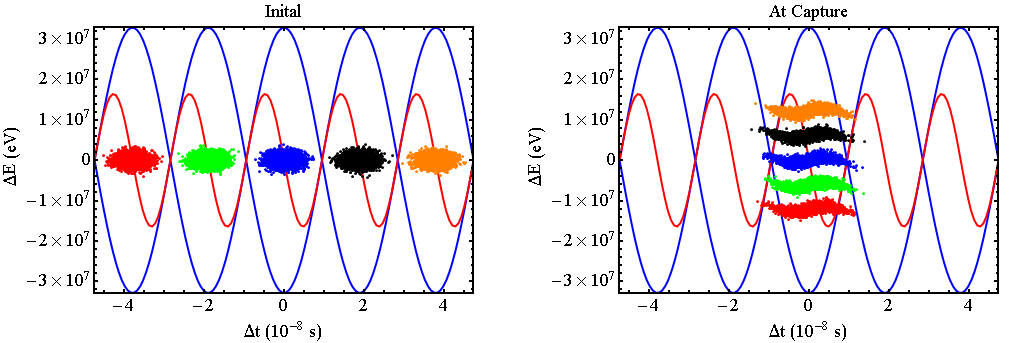 Increase Coalescing Efficiency
Adiabatically Reduce 53 MHz RF voltage to damp the beam energy spread
With current RF can get to 25 kV 
~70% efficient for 5 initial bunches
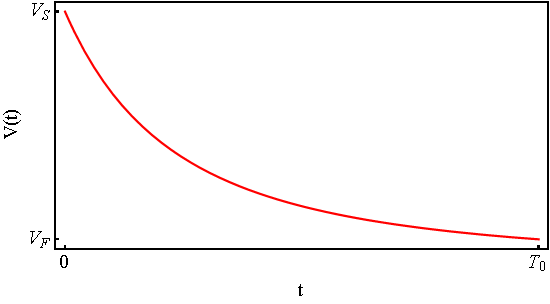 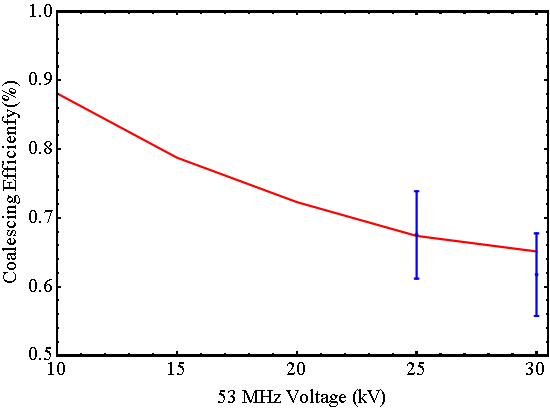 Simulation 
Experiment
Coalescing With Existing RF
With current RF, there must be 0.75 turns in 2.5 MHz bucket 
Minimum time between RF commands too long for 0.25 rotations
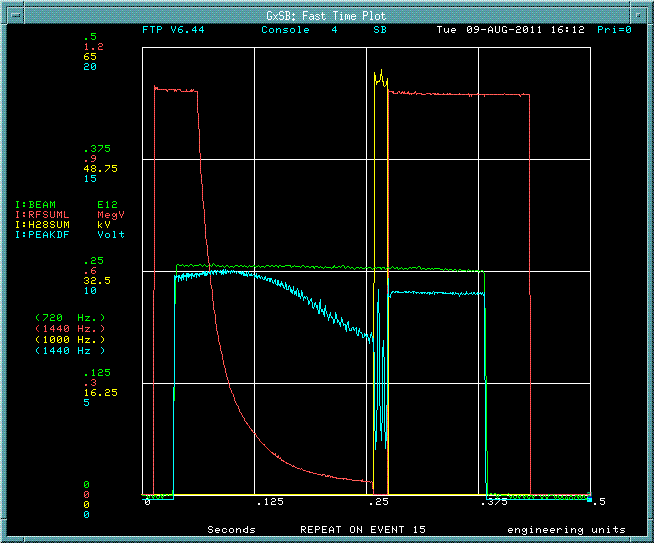 53 MHz off
2.5 MHz On
2.5 MHz Off
53 MHz On
Reduce 
53 MHz RF
Coalescing With Existing RF
Example WCM data for 0.75 rotations of 5 bunches then recapture
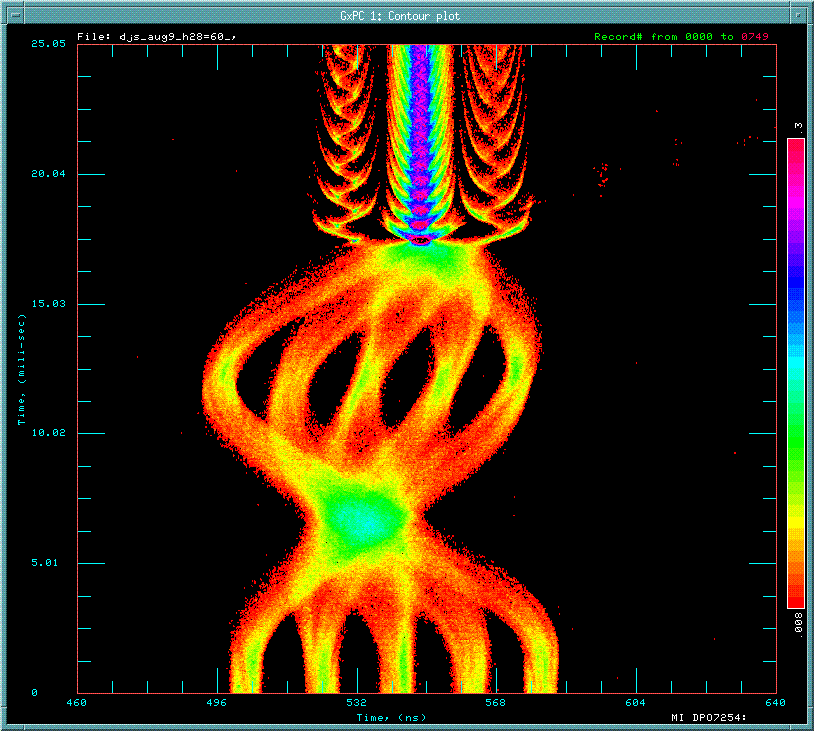 Time
(turns)
Position in ring
Bunch Length Increase
After coalescing the bucket is almost full
Therefore bunch length has increased
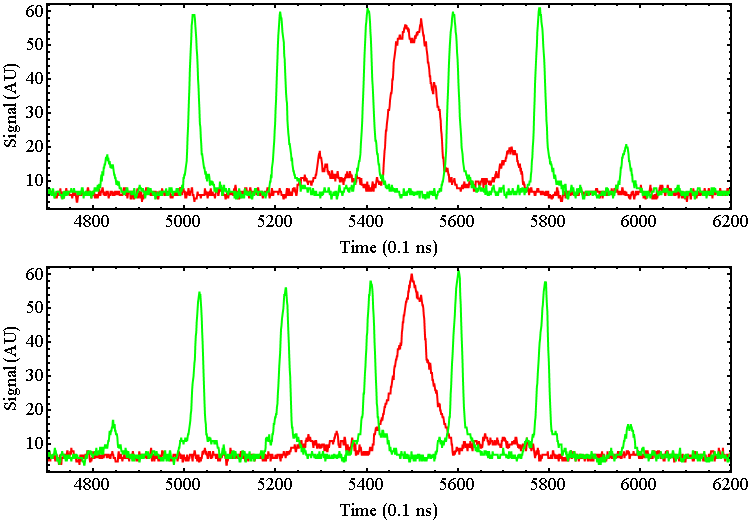 Example WCM signals
No Coalescing
With Coalescing
Tune Measurement
When 53 MHz RF is snapped on change tune, Ping beam and take TBT BPM Reading
TBT BPM data for approx. 100 vertical and 100 horizontal BPMS
Small signal but by combining FFT of all BPMs tune can be measured
No horizontal pinger so small skew quad time bump used to increase coupling for measurement
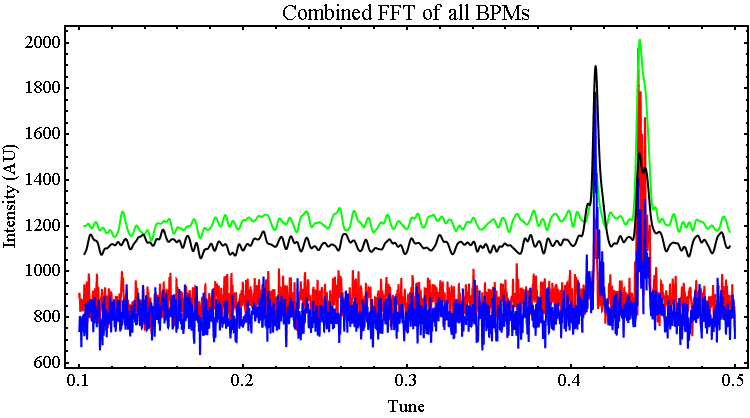 Then measure transmission from WCM data
Transmission vs Tune
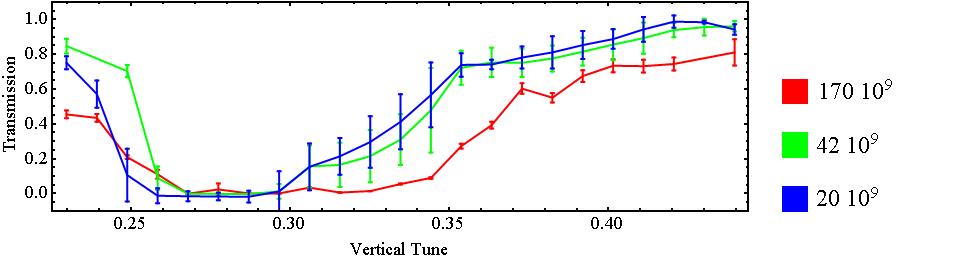 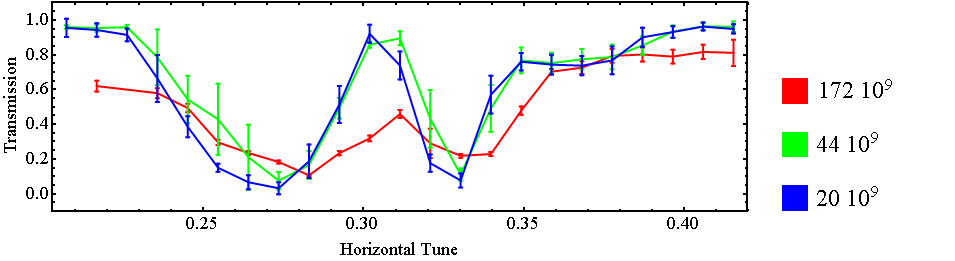 Example Comparison
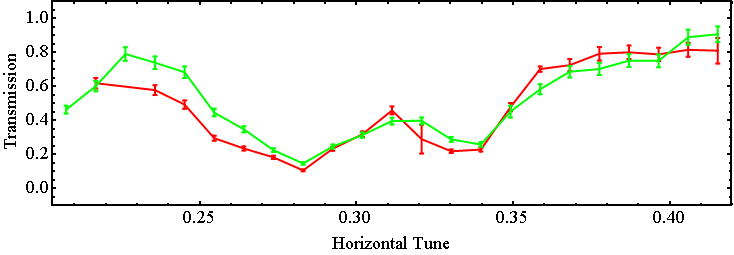 172 109 Coalesced
54 109 Uncoalesced
Similar transmission with factor of 3.2 increase in intensity
However Bunch length increased by factor 3.4
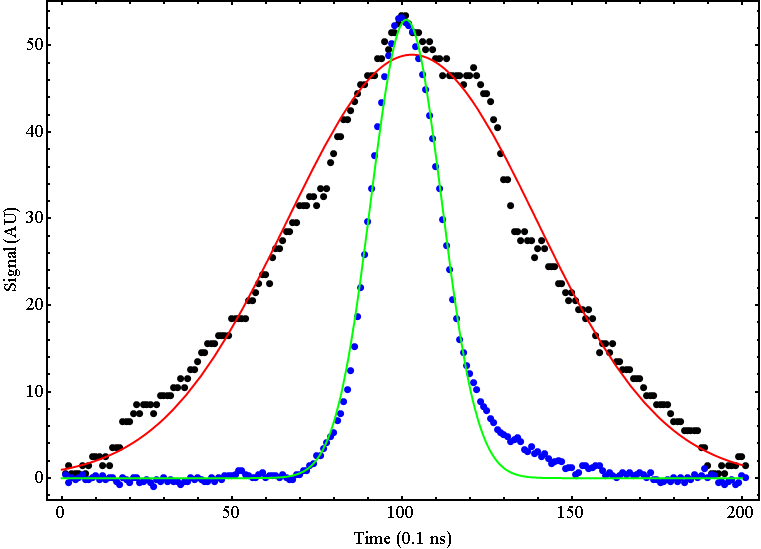 Increasing Beam Intensity
Reducing the 53 MHz voltage below 25 kV should increase efficiency and bunch intensity
Could try coalescing 7 bunches?
53 MHz voltage and initial bunch intensity required to give 3 1010 particles
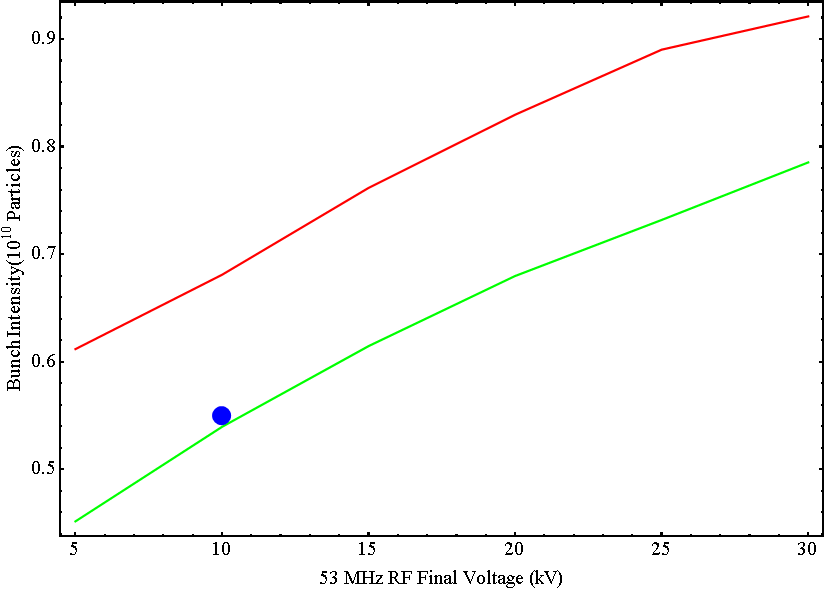 11 Booster Turns
5 bunch coalescing
7 bunch coalescing
Increasing Beam Intensity
Bunch Stretching at unstable fixed point
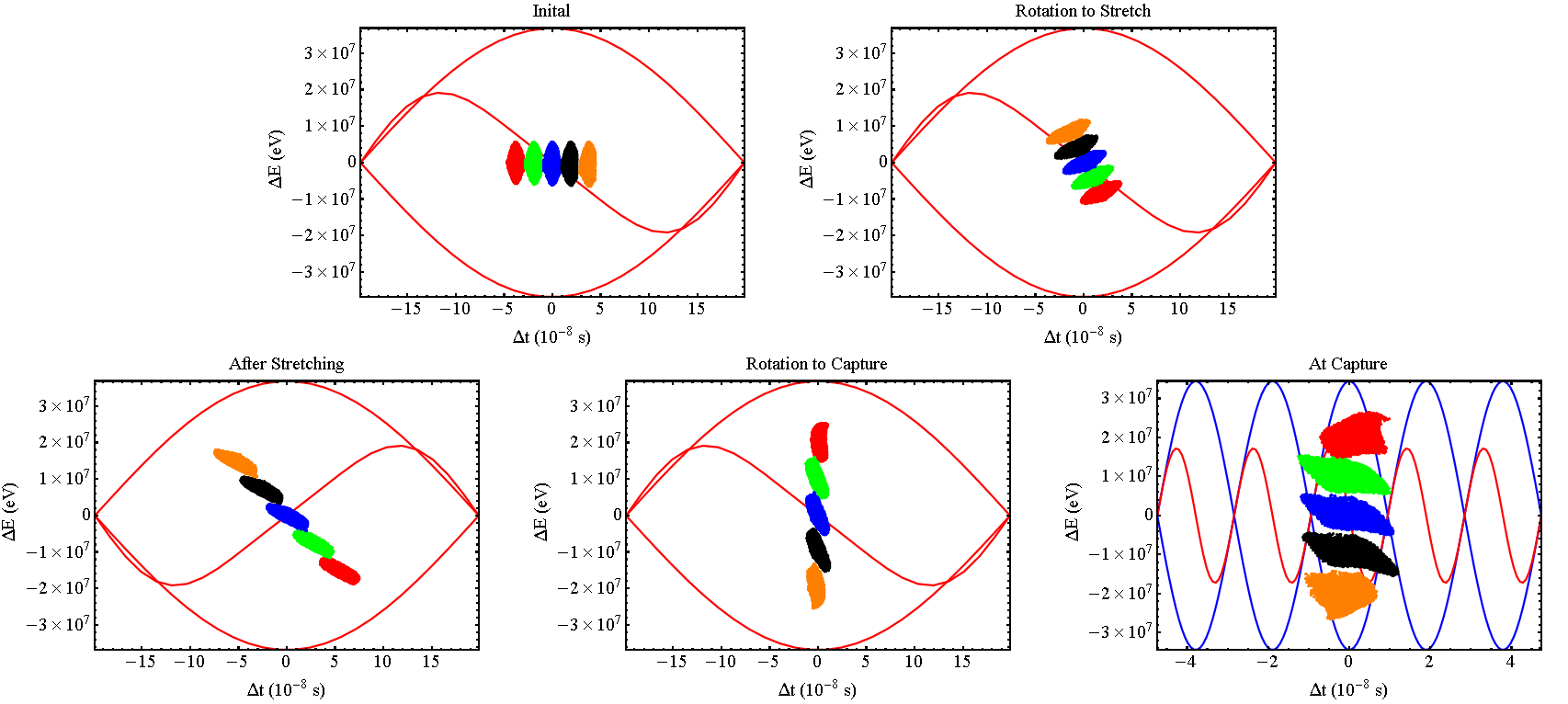 Requires shorter time between RF commands
Summary & Further Work